Technical and Expressive Skills
Today I will: 

Be able to explain the difference between a technical and expressive skill.
Understand why these skills are essential for a dancer.
Be able to reflect on my own strengths and weaknesses.

St John’s skills: Information, reflective
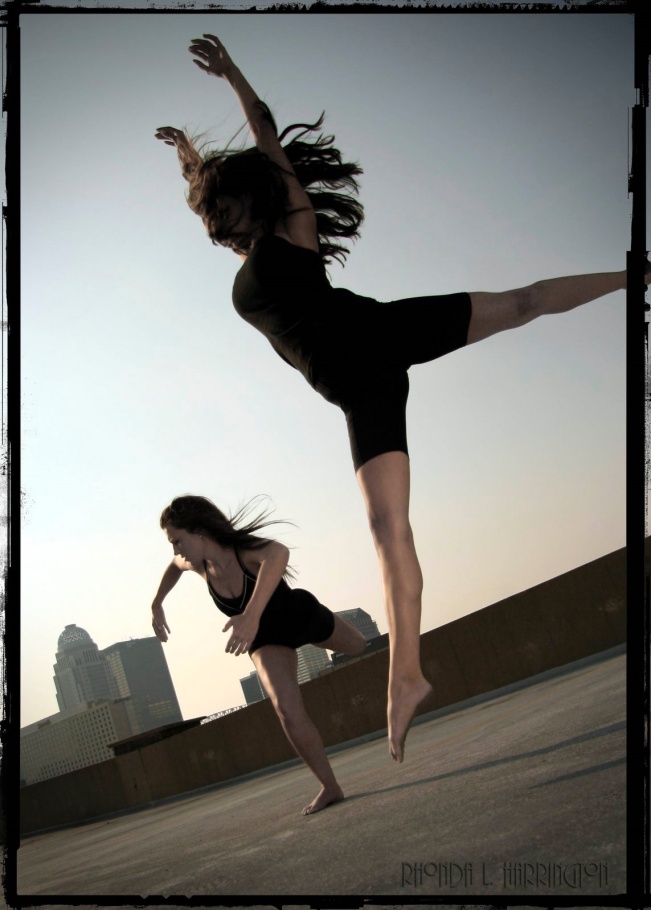 Technical Skills
What is a technical skill? Discuss with a partner and write your ideas on a post it note.
Control
Posture
Balance
Alignment
Technical Skills
Mobility
Placement
Strength
Flexibility
Coordination
Expressive Skills
A measure or degree to which a dancer is receptive and creative in their translation or rendering of music through movement.

Where should you be looking (at a body part, to a specific direction or communicating the idea).	

Confident presentation of one’s body and energy to vividly communicate movement and meaning to an audience.
Musicality
Focus
Projection
Expressive Skills Continued
Timing
To control the speed of an movement so that it happens at the proper moment.


d. The fitting of dance steps to the rhythm and/or melody of the music.  

A dance that represents a particular character, especially in ballet.
Phrasing
Characterisation
http://www.backstage.com/bso/news-and-features-spotlights/spotlight-on-dance-1004111492.story
Plenary
Can you explain the following to a partner?


Balance
Alignment
Focus
Phrasing
Posture
Coordination
Projection
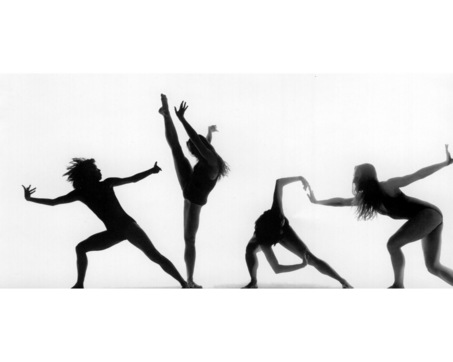